Об информации Правительства Архангельской области о реализации прав граждан на дополнительное и льготное лекарственное обеспечение
И.о. министра здравоохранения Архангельской области 
Александр Сергеевич Герштанский
26 мая 2021 года
Льготное лекарственное обеспечение граждан
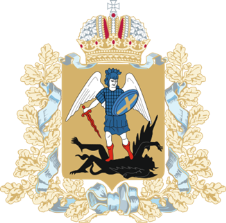 Подпрограмма № 8 государственной программы
«Развитие здравоохранения Архангельской области (2013-2020 годы)»
Расходные обязательства  
субъекта РФ
Расходные обязательства
федерального бюджета
ФЗ от 17.07.1999 № 178-ФЗ  «О государственной социальной помощи» (программа обеспечения необходимыми лекарственными средствами - ОНЛС)

Федеральная программа «14 нозологий»
Постановлением Правительства Российской Федерации от 30 июля 1994 года № 890
 
Областной закон от 18 марта 2013 г. № 629-38-ОЗ
Порядок обеспечения отдельных категорий граждан лекарственными препаратами
Дополнительные заявки в Льгота-Web
Плановая (полугодовая заявочная кампания) в Льгота-Web
Утверждение МЗ АО макетов на ЛС 
и лимитов по программам
Формирование МО доп. заявки на ЛС по программам и пунктам отпуска
Внесение данных МО о потребности в ЛС  
в утвержденные макеты
Рассмотрение доп. заявок МЗ АО (в т. ч. по решениям ВК, адресных комиссий)
Рассмотрение, корректировка МЗ АО плановых заявок и очная защита     (в т. ч.  по результатам ВК, адресных комиссий)
Рассмотрение доп. заявок ГУП АО «Фармация»
Разбивка заявок по пунктам отпуска, 
а затем по пунктам выписки в указанные сроки
Выписка льготных рецептов по наличию ЛС в аптеке и утвержденным лимитам
Проведение закупочных мероприятий
Выписка льготных рецептов по наличию ЛС в аптеке и утвержденным лимитам
Участники реализации программ
льготного лекарственного обеспечения
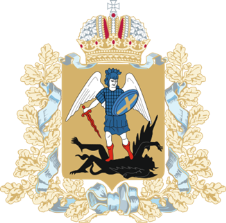 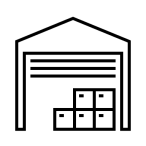 1
аптечный склад

аптечных  организаций

медицинских организаций 

врачей

фельдшеров 

средний фармацевтический работник
86
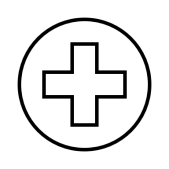 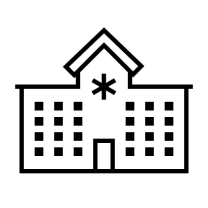 48
1 621
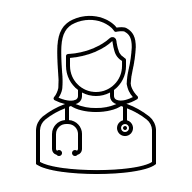 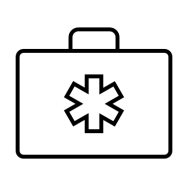 486
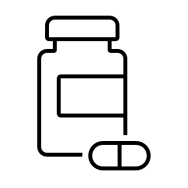 171
Динамика финансирования на реализацию 
полномочий льготного лекарственного обеспечения 
2018-2021 годы (млн. руб.)
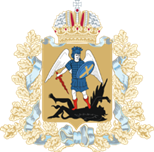 Льготное лекарственное обеспечение за счет федерального бюджета
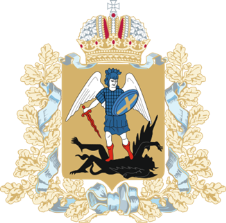 Количество граждан, включенных в федеральный регистр
Сохранивших право на НСУ
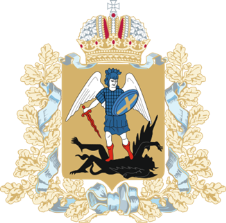 Федеральная программа «14 нозологий»
- Апластическая  анемия неуточнённая; 
наследственный дефицит факторов II (фибриногена), VII (лабильного), X (Стюарта-Прауэра)
- гемолитико-уремический синдром, юношеский артритом с системным началом, мукополисахаридозом I, II и VI типов
- гемофилия, 
- муковисцидоз, 
- гипофизарный нанизм, 
- болезнь Гоше, 
- злокачественные новообразования лимфоидной, кроветворной и родственных им тканей,
- рассеянный склероз.
Количество граждан, чел.
Фактический расход, 
млн. руб.
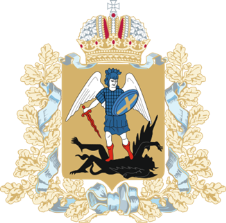 Реализация региональной программы
Постановление Правительства Российской Федерации от 30 июля 1994 года  № 890 «О государственной поддержке медицинской промышленности и улучшении обеспечения населения и учреждений здравоохранения лекарственными средствами и изделиями медицинского назначения»: сахарный диабет, бронхиальная астма, эпилепсия, онкологические заболевания, состояние после перенесенного ОИМ и после операций на сердце и др., а также дети  первых трех лет жизни и дети из многодетных семей  в возрасте  до 6 лет
Количество жителей Архангельской области, имеющих право на льготное лекарственное в соответствии с региональной программой
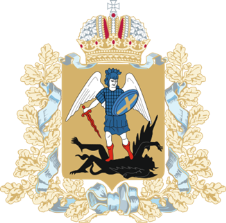 Численность льготополучателей
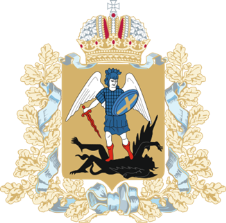 «Орфанные» заболевания
В федеральный регистр включено
17 нозологиий из более чем 200 «орфанных» заболеваний (8%)
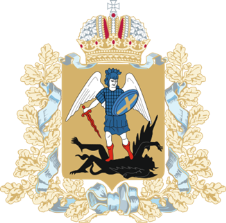 Работа врачебных комиссий
На обеспечение в 2020 году медицинскими организациями в министерство представлено более 110 протоколов комиссий ВК.
 
На заседаниях адресной комиссии министерства по обеспечению лекарственными препаратами, закупаемыми за счет средств областного бюджета, в 2020 году рассмотрено 155 обращений медицинской организации по обеспечению отдельных пациентов дорогостоящими препаратами.
Средняя стоимость рецепта             по федеральной льготе
Средняя стоимость рецепта             по региональной льготе
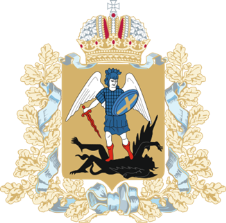 Проблемы и решения
Организация лечения COVID-2019  в амбулаторных условияхна территории Архангельской области
За счет средств резервного фонда Правительства Российской Федерации Архангельской области доведены денежные средства в целях финансового обеспечения мероприятий по приобретению лекарственных препаратов для лечения пациентов с новой коронавирусной инфекцией COVID-19, получающих медицинскую помощь в амбулаторных условиях в размере 154,92 млн. рублей.
Министерством проведены закупочные мероприятия за счет средств областного бюджета, выделенных на льготное лекарственное обеспечение, в размере 113,0 млн. рублей.
Обеспечено граждан:
2020 год – 7 656 человек / 11 852 рецептов
2021 год – 11 507 человек / 21 154 рецептов
Программа «Борьба с сердечно-сосудистыми заболеваниями»
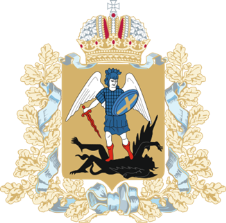 Криптогенный инсульт
Лакунарный инсульт
Атеротромботический инсульт
Состояние после абляции
Острый инфаркт миокарда без стентирования (6-12 месяцев)
Аортокоронарное шунтирование без искусственного кровообращения
Острый инфаркт миокарда со стентированием (6-12 месяцев)
Нестабильная стенокардия со стентированием
Стабильные формы ИБС  со стентированием
Аортокоронарное шунтирование срочное (ОИМ, НС)
Аортокоронарное шунтирование  плановое (стабильная стенокардия)
2021 год
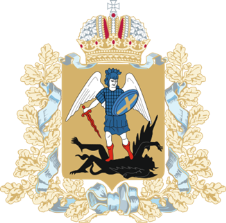 Работа в системе МДЛП
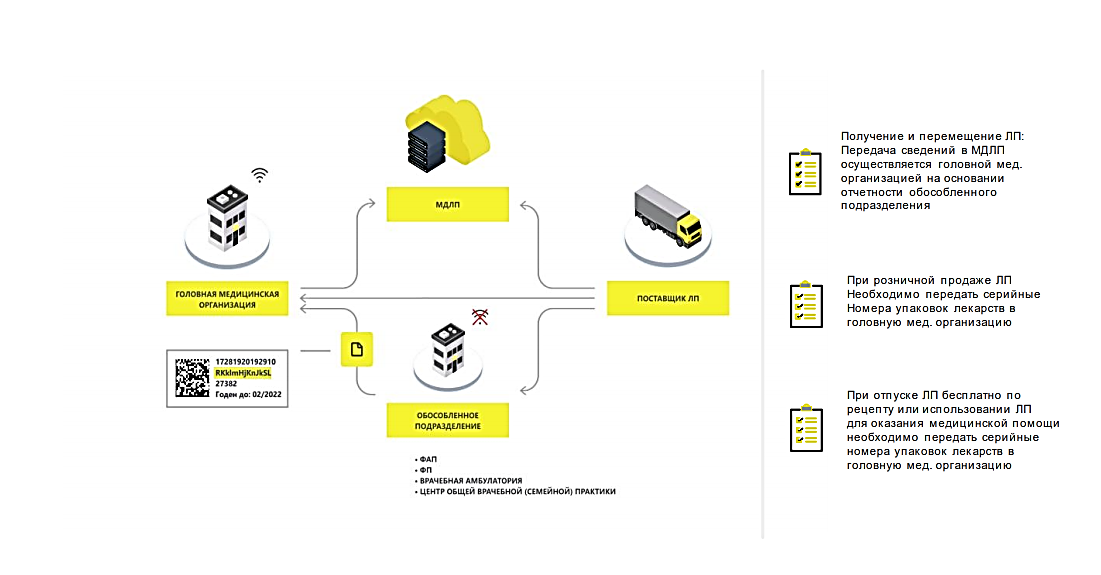 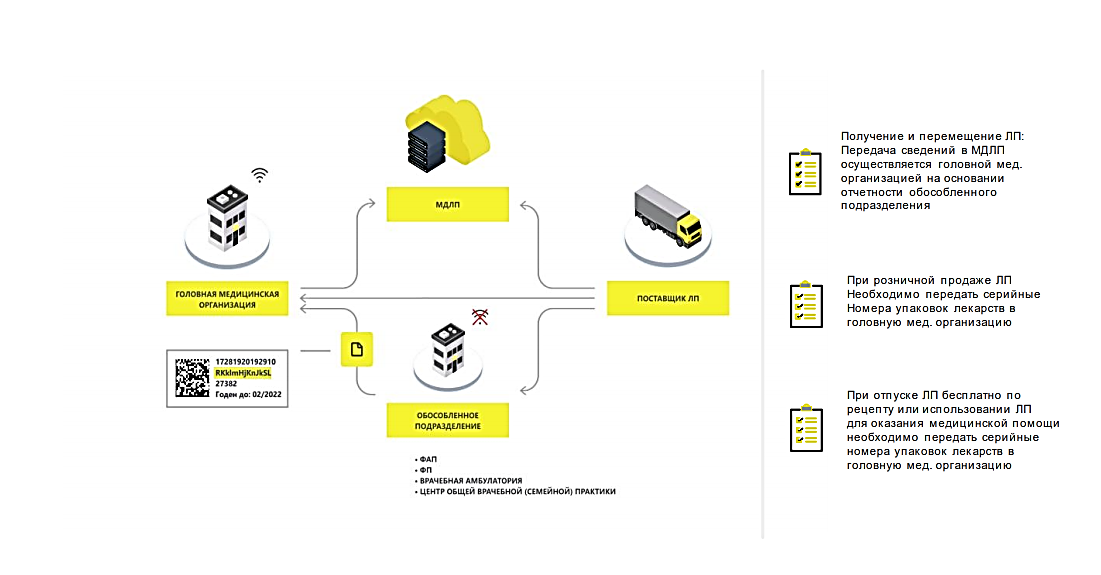 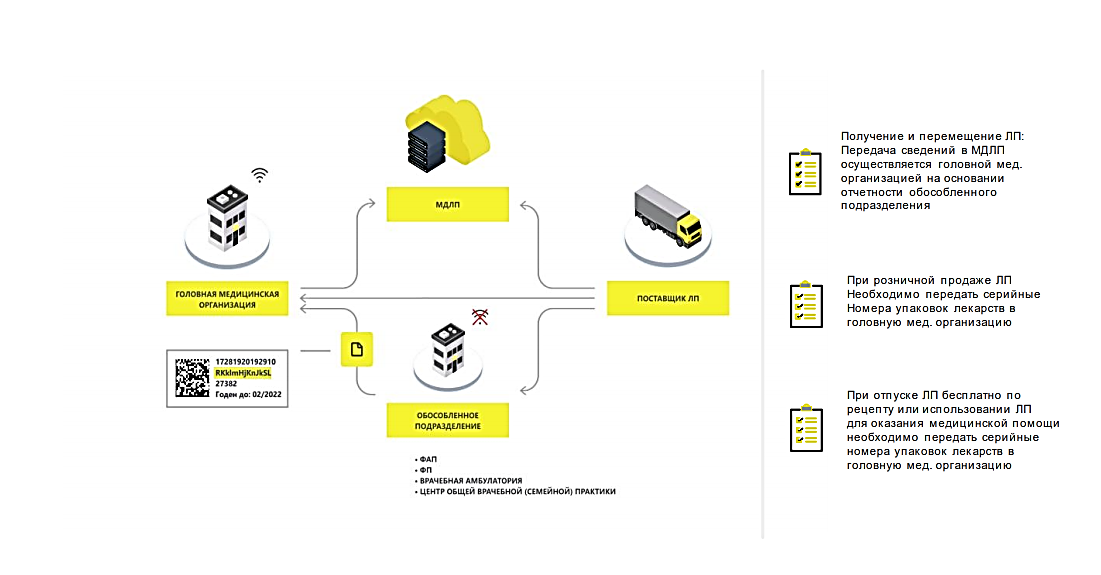 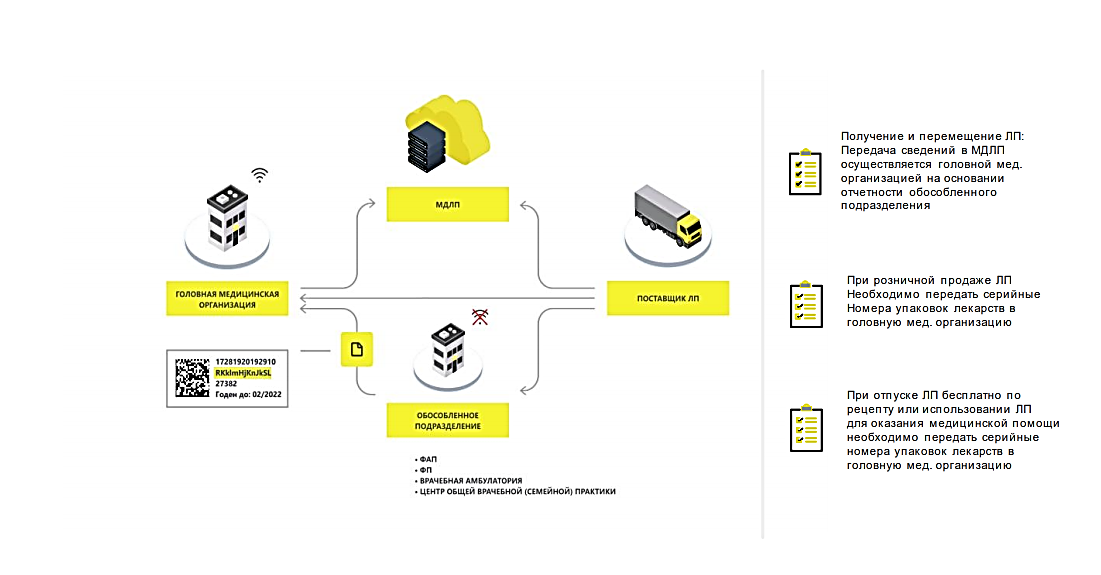 МДЛП
МДЛП
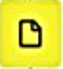 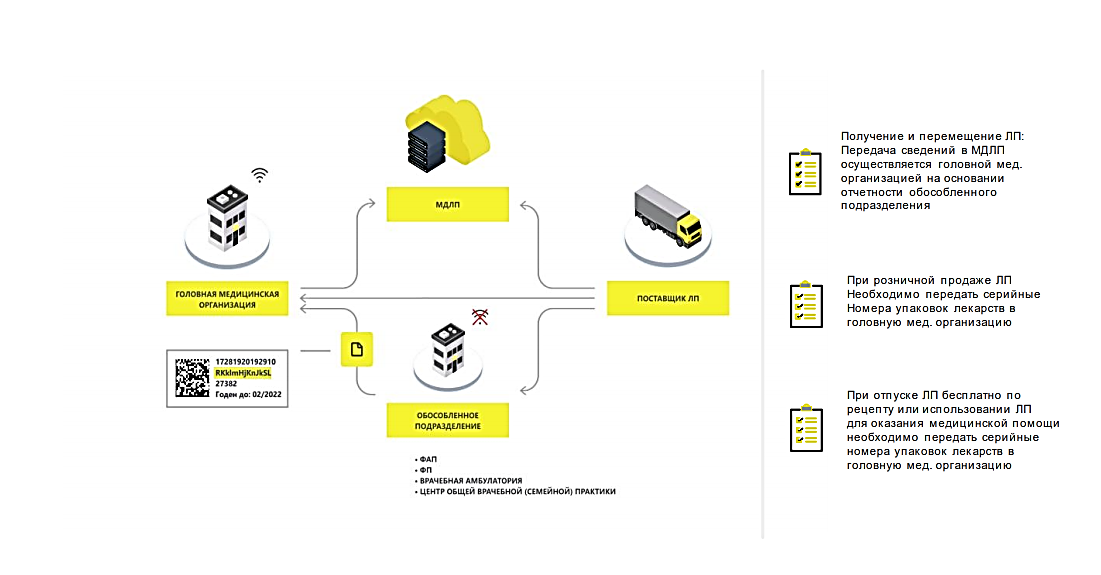 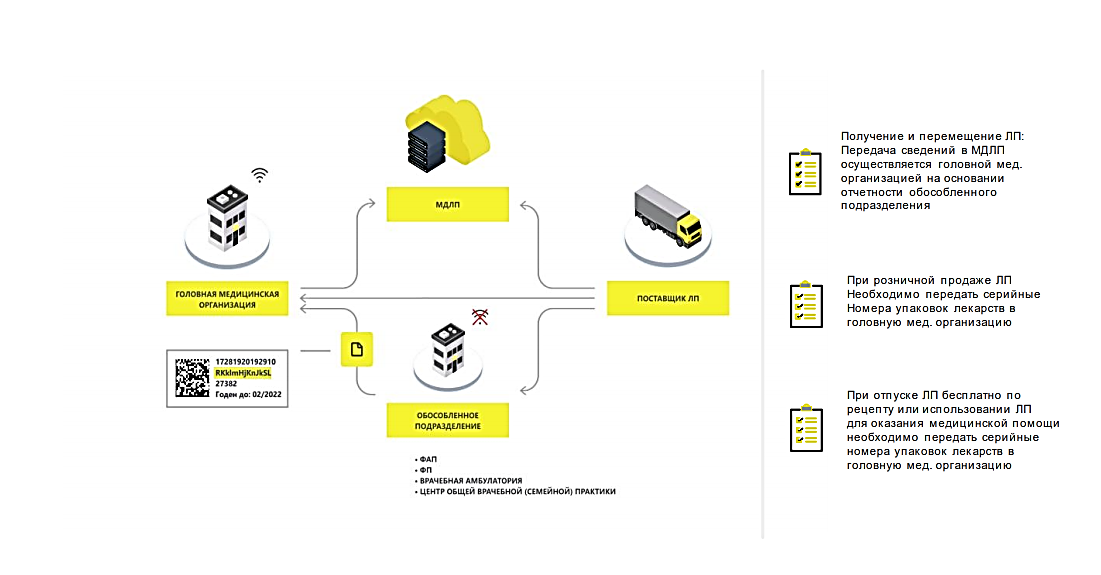 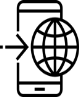 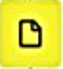 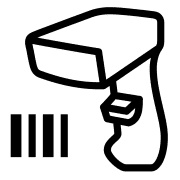 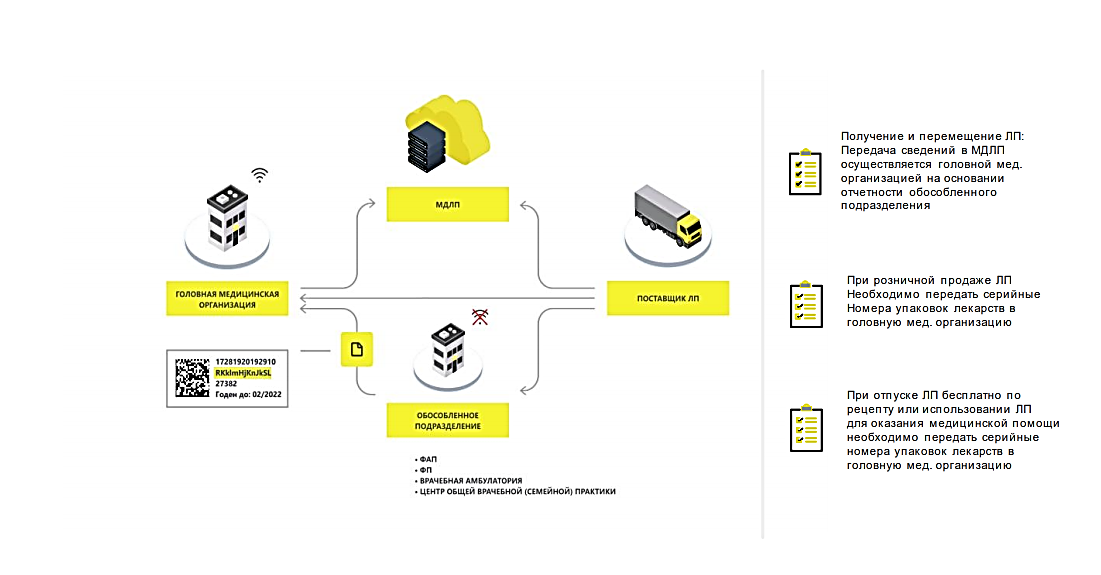 ГОЛОВНАЯ МЕДИЦИНСКАЯ ОРГАНИЗАЦИЯ
ГОЛОВНАЯ МЕДИЦИНСКАЯ ОРГАНИЗАЦИЯ
ПОСТАВЩИК ЛП
ПОСТАВЩИК ЛП
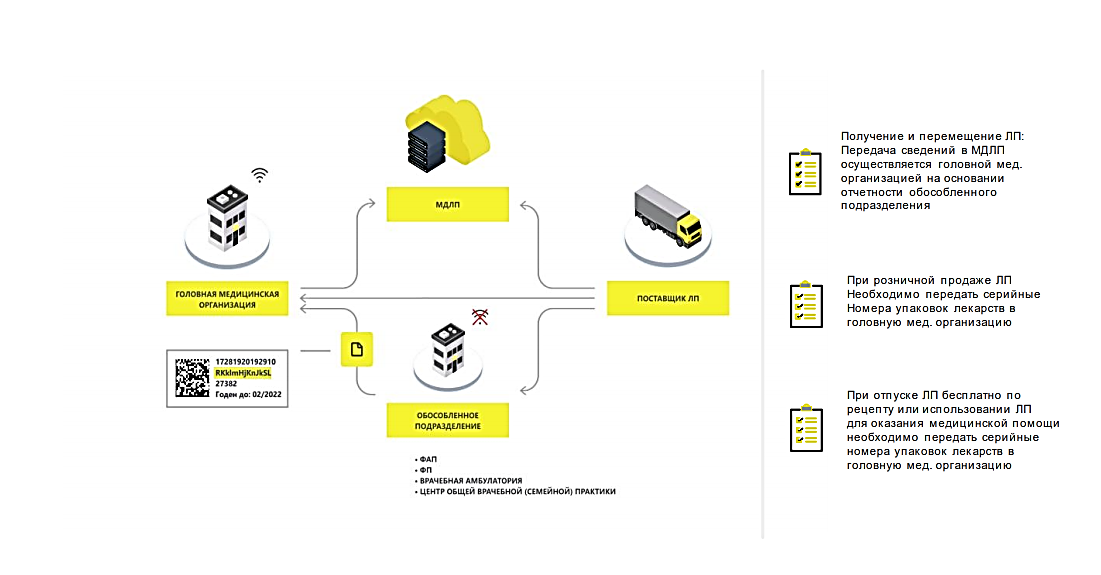 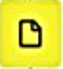 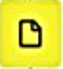 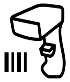 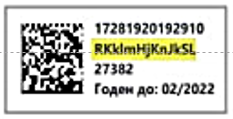 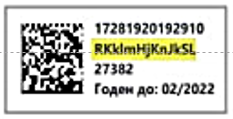 ОБОСОБЛЕННОЕ ПОДРАЗДЕЛЕНИЕ
ОБОСОБЛЕННОЕ ПОДРАЗДЕЛЕНИЕ
При наличии только мобильной связи и выхода в «Интернет»
на мобильном устройстве
При наличии технической возможности
При отсутствии доступа к сети «Интернет» в обособленных подразделениях, отсутствия мобильной связи и доступа к сети «Интернет» на мобильном устройстве
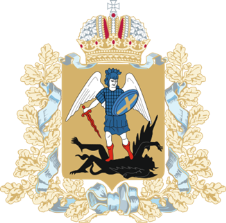 Благодарю за внимание!